Revelación de arquitecturas y madurez de interoperabilidad
Quinta sesión 2021 del Comité de Aseguramiento de la Calidad
Diciembre 2021
DGAII
2
Arquitectura de datos
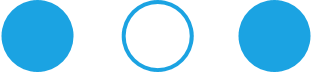 Objetivo del revelado
Descubrir la arquitectura de datos del 60% de los programas/procesos de información a cargo del Instituto, para:
Detectar áreas de oportunidad
Favorecer el aseguramiento de la calidad y la interoperabilidad
Facilitar la estandarización
Prevenir vulnerabilidades y riesgos
3
Arquitectura de datos
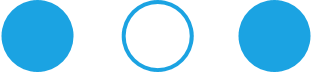 Definición del esquema de los componentes (actores, modelos de datos, estándares, sistemas tecnológicos), y sus interrelaciones, que conforman la estructura que soporta los procesos de producción de información estadística y geográfica.
4
Puesta en marcha del revelado
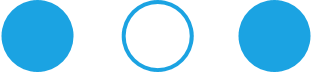 Facilita la estandarización
Diagrama de flujo del CPV
5
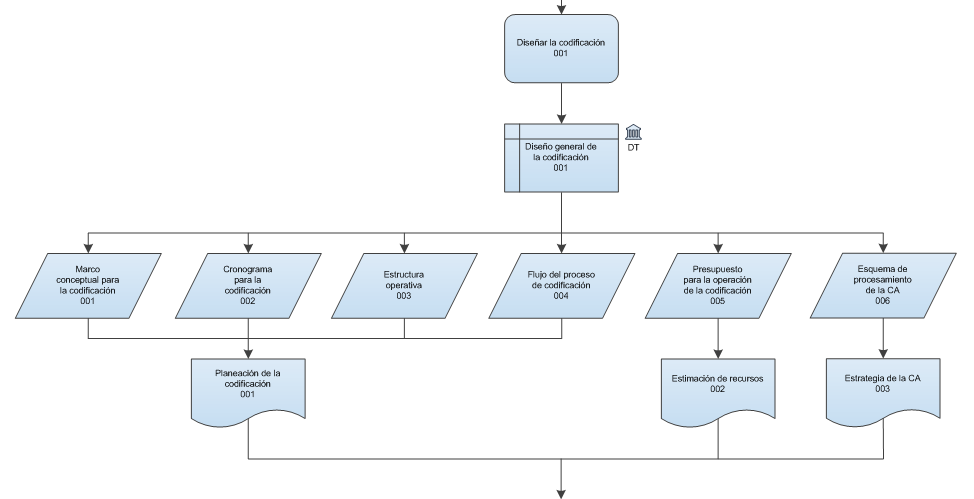 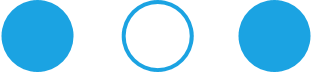 Actividad
Actor
Componentes lógicos de datos
Entidad de datos
Componentes físicos de datos
[Speaker Notes: Entidad de datos:
Corresponde a las entradas, los resultados intermedios o las salidas de datos de las fases del proceso de producción de información estadística y geográfica.
Ejemplos: Cuestionario, Muestra seleccionada de viviendas, Manual del entrevistador y Documento de Criterios de Validación.

Componente lógico de datos:
Las partes que componen una Entidad de Datos. 
Por ejemplo, los componentes que se encuentran al interior de la entidad de datos Cuestionario:
  i) sección de identificación, 
 ii) datos de la vivienda, 
iii) datos de los residentes, 
 iv) datos de la unidad económica, 
  v) personal empleado y
 vi) ingresos

Componente físico de datos:
Los elementos físicos en donde se resguardan los Componentes Lógicos de Datos. 
Por ejemplo: un archivo PDF, una hoja de cálculo, formato SDMX, un documento Shapefile, un mapa o una Base de datos.]
Entidades de datos
6
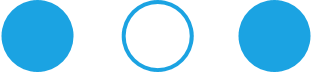 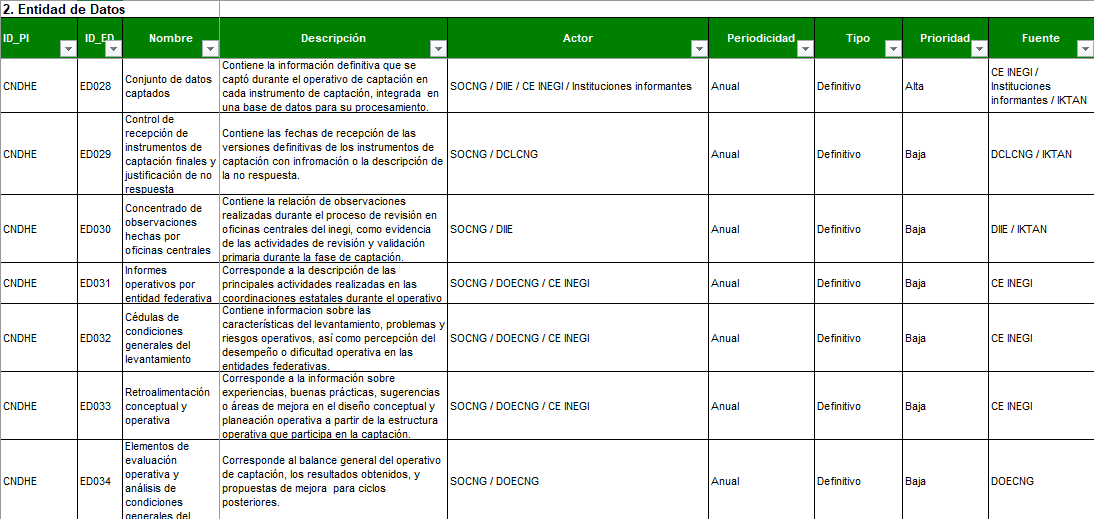 Identificación de actores, periodicidades, fuentes, etc.
[Speaker Notes: Actores:
Persona, Área, UA, Unidad del Estado (UE) o sistema que tiene uno o más roles que inician o interactúan con actividades, los actores pueden ser internos o externos a la organización. Es quien autoriza la continuación del flujo de datos.]
Componentes lógicos de datos
7
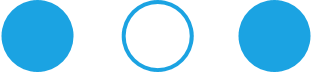 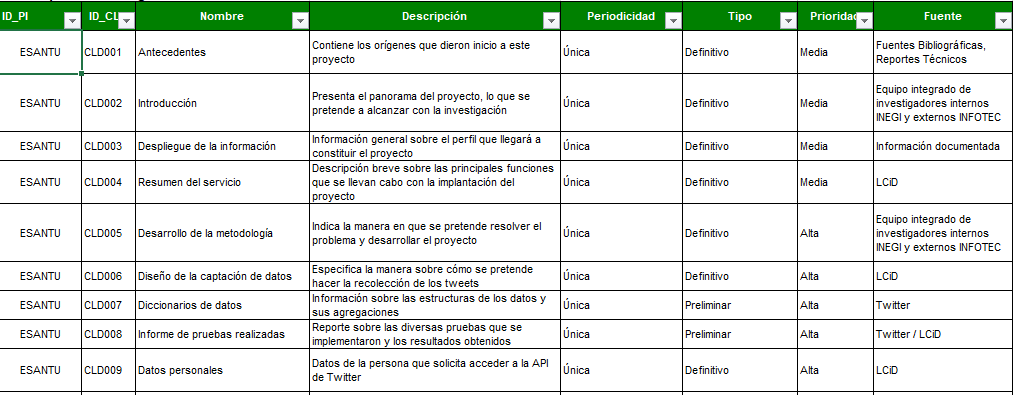 Caracterización similar a las entidades de datos
Estándares identificados en los artefactos
8
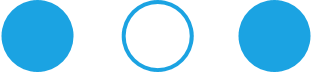 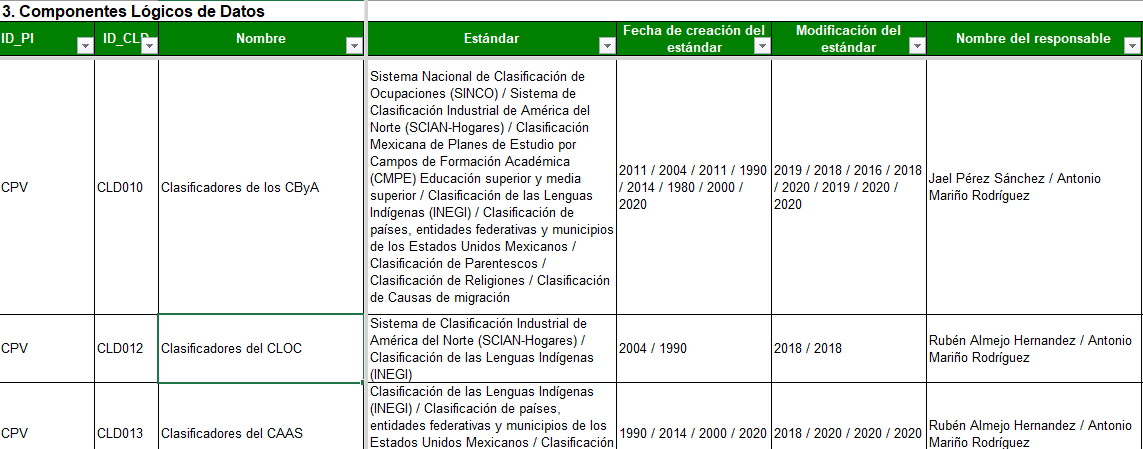 Identificación de elementos de infraestructura de información
Responsables de la elaboración de elementos de información
9
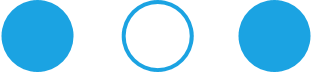 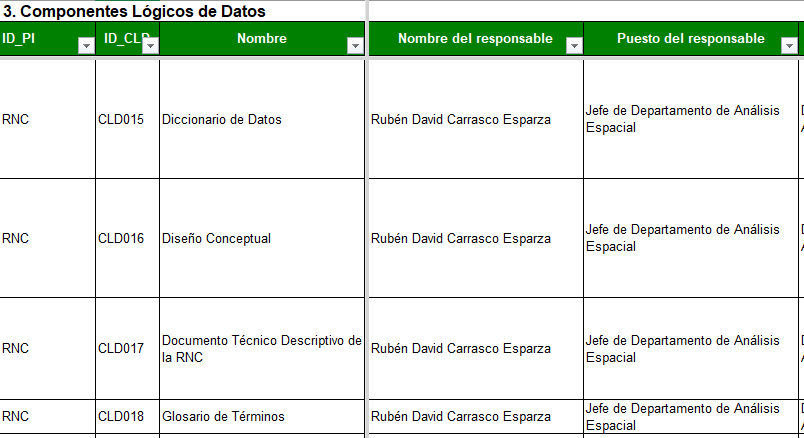 Posibilidad de diagnosticar la distribución homogénea de cargas de trabajo
Componentes físicos de datos
10
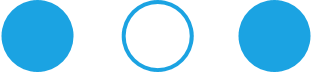 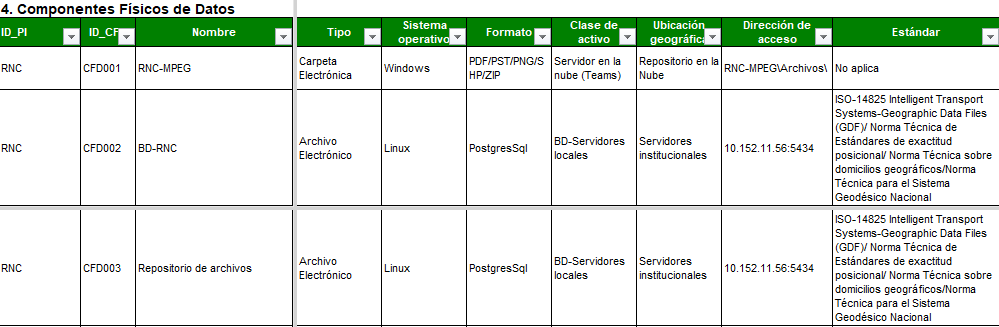 Características de interés
Aplicaciones y plataformas tecnológicas
11
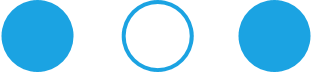 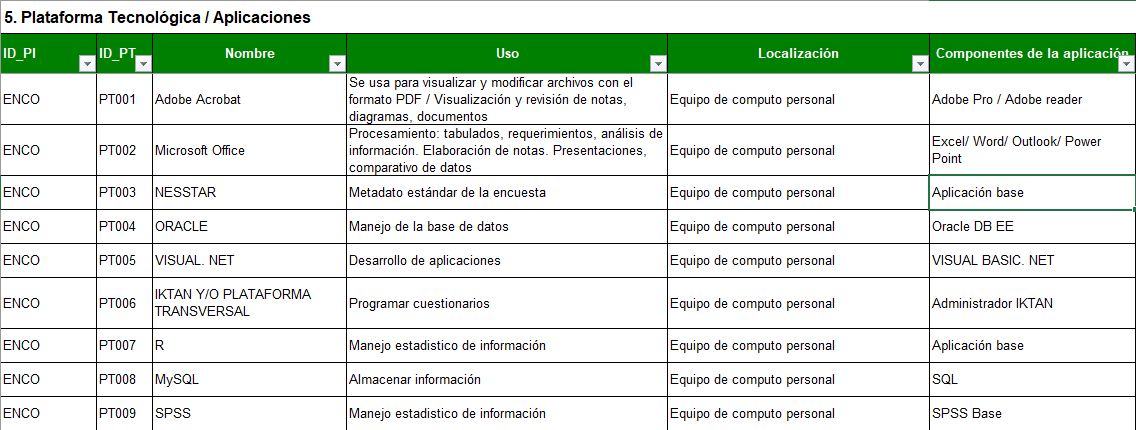 Diversidad de software utilizado, usos, etc.
Correspondencia con las fases MPEG
12
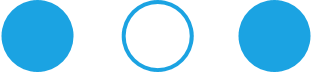 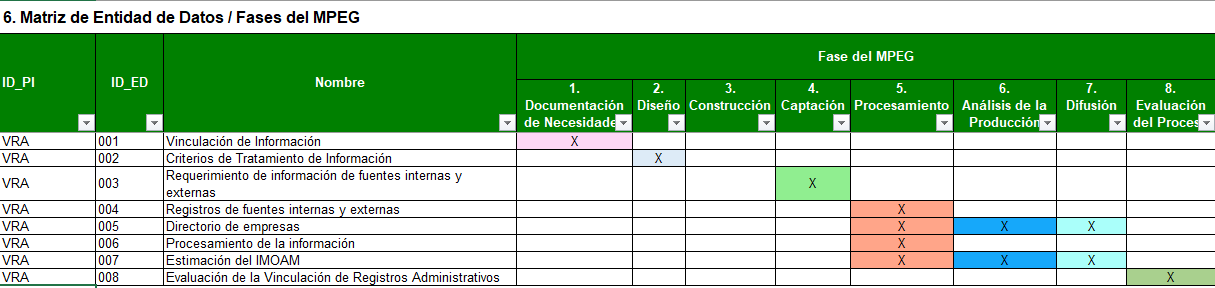 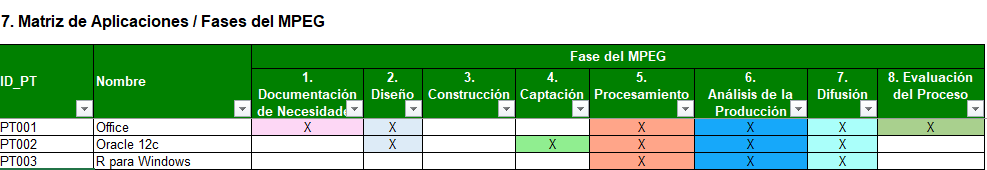 Lecciones aprendidas
13
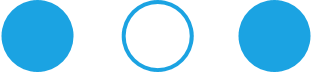 Se reconoció el proceso de transformación de los datos

Permitió la identificación de actores y responsables del flujo de datos en cada fase del MPEG

La representación gráfica facilitó la revisión del flujo de datos

El descubrimiento de uso de plataformas tecnológicas en común favorecerá la interoperabilidad

El flujo de información permitió a los equipos de trabajo conocer el proceso de punta  a punta
14
Cuestionario de Madurez de Interoperabilidad
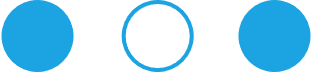 Objetivo
Aplicar un cuestionario de madurez de la interoperabilidad al 60% de los programas/procesos de información a cargo del Instituto. 
Introducir el concepto de interoperabilidad
Entender la relación entre interoperabilidad y ecosistema de datos
Acordar rutas de acción
Fomentar la integración y vinculación de datos
15
Antecedentes
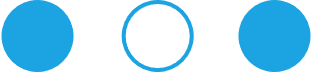 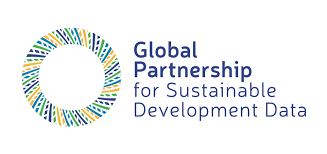 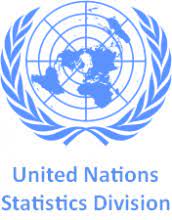 16
Interoperabilidad
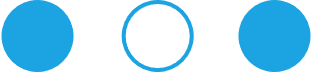 “Se refiere a la capacidad de sistemas y servicios para crear, intercambiar y consumir datos reconociendo su contexto y significado”.
 
Fuente: INEGI. Norma Técnica del Proceso de Producción de Información Estadística y Geográfica para el Instituto Nacional de Estadística y Geografía. Noviembre 2021. Página 6.
17
Modelo de Madurez de Interoperabilidad
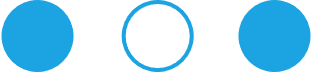 Niveles de madurez
Capas temáticas
5. Consolidación
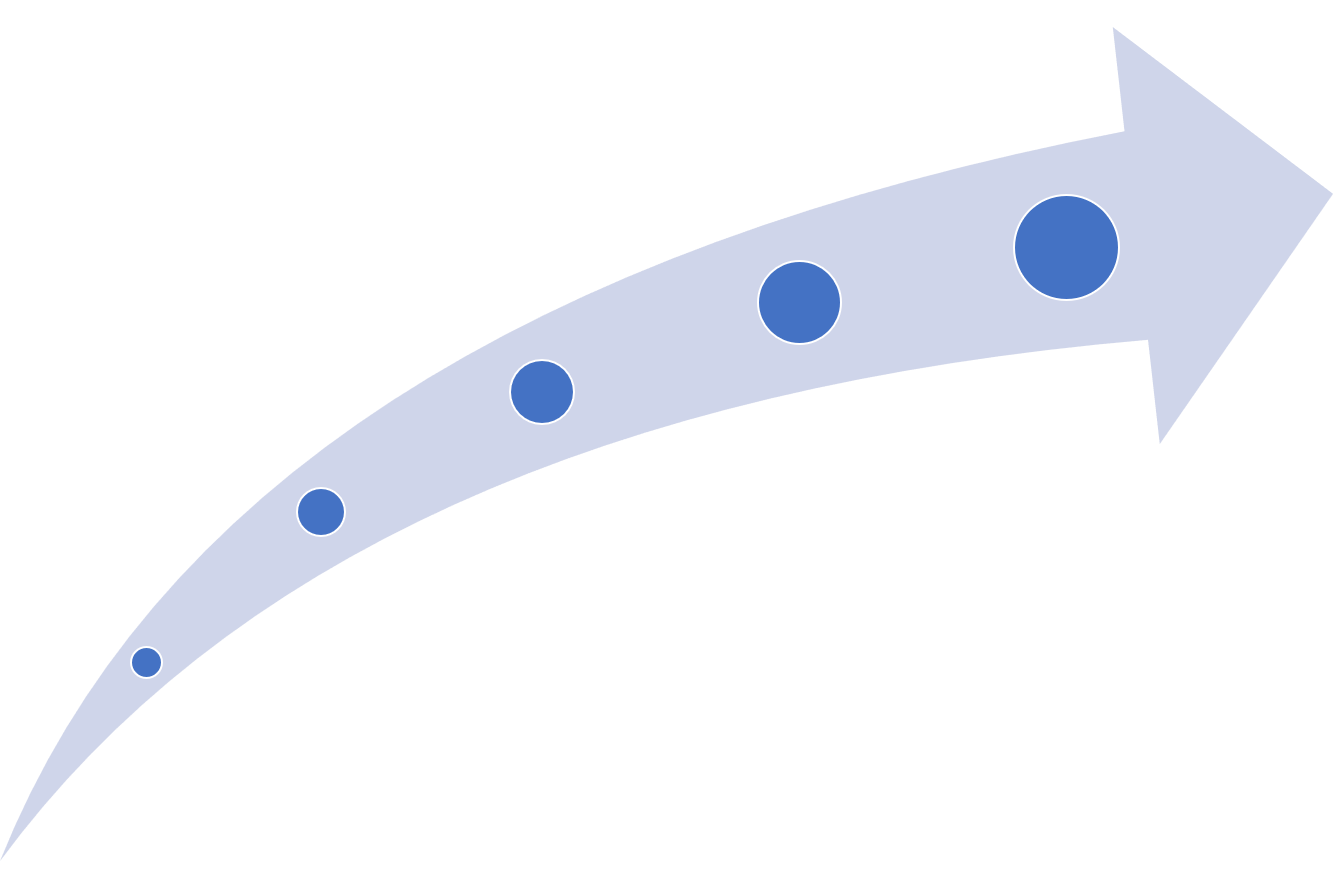 4. Construcción
3. Aprendizaje
2. Emergente
1. Indefinido
18
Modelo de Madurez de Interoperabilidad Capas temáticas y dimensiones analíticas
Organizacional
Humano
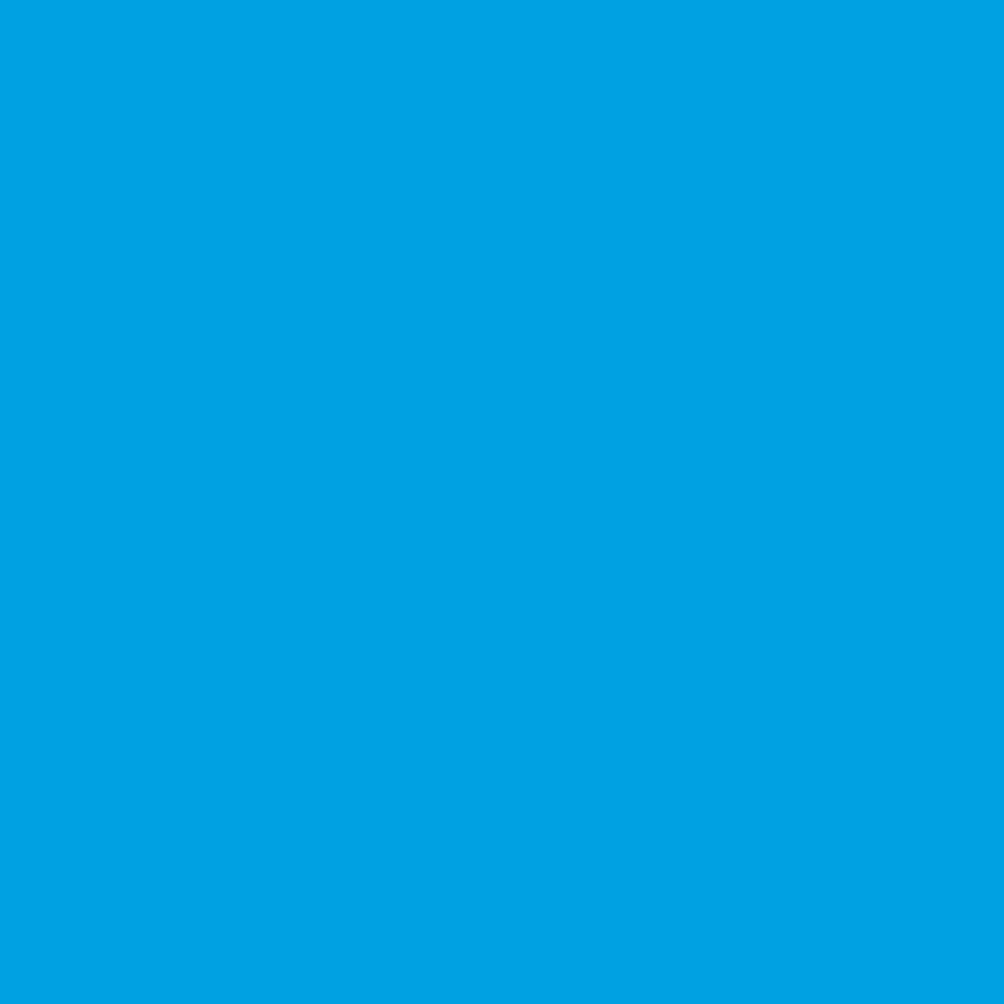 1. Objetivos estratégicos.
2. Liderazgo y gestión.
3. Supervisión y rendición de cuentas.
4. Conformidad legal.
5. Ética de datos.
6. Adquisiciones de proveedores externos.
7. Vínculos con ecosistemas de datos.
.
1. Custodia de datos.
2. Preservación de la privacidad y
    confidencialidad.
3. Conocimiento y habilidades del personal.
4. Comunicación interna y externa.
5. Adaptabilidad.
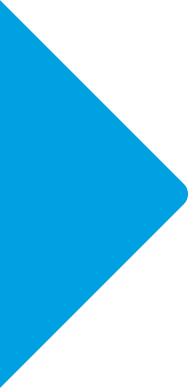 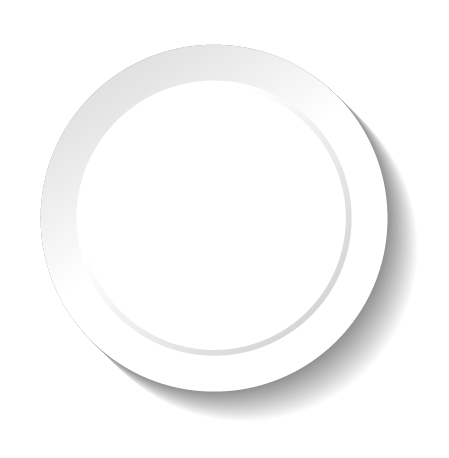 Datos
Tecnológica
1. Capacidades para modelación de datos y
    metadatos.
2. Capacidad de organización y clasificación de
    datos.
3. Datos abiertos e intercambio de datos.
4. Análisis de datos y automatización.
5. Protección de datos.
1. Infraestructura digital.
2. Seguridad cibernética y respuesta ante 
    incidentes.
Cuestionario de Madurez de Interoperabilidad
19
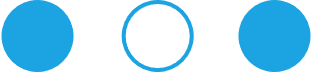 Estructura
El Cuestionario está basado en las cuatro capas temáticas del Modelo, y cada una se divide en dimensiones analíticas, dando lugar a un distinto número de variables, que se presentan a manera de reactivos para respuesta.
20
Cuestionario de Madurez de la Interoperabilidad Programas/procesos de información seleccionados
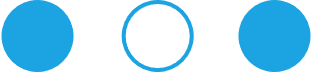 Indefinido
Emergente
Construcción
Consolidación
Aprendizaje
Nota: Representa a 66 programas/procesos de información.
21
Arquitecturas de datos y cuestionarios de interoperabilidad
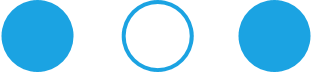 Actores y responsables  +  Aplicaciones y plataformas
Ciclo de vida de los datos
Mejora continua
Estándares  +  Reusabilidad
22
Rutas a seguir
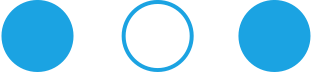 Publicar los informes en enero del 2022
Continuar con el revelado de las arquitecturas y respuestas a los cuestionarios del 40% de los programas y procesos restantes
Elaborar un diagnóstico general de la arquitectura de datos institucional
Capacitar y acompañar a las áreas productoras para la identificación de elementos que permitan definir el nivel deseable de interoperabilidad de cada programa/proceso de información
Trazar líneas de acción a partir del nivel de madurez deseable de interoperabilidad
Promover entre las Unidades del Estado productoras de Información de Interés Nacional el modelo de interoperabilidad
Acuerdos propuestos
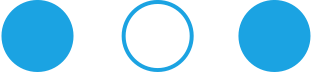 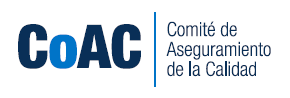